TÍTULO
Nome, nome, nome


Curso, instituição
INTRODUÇÃO
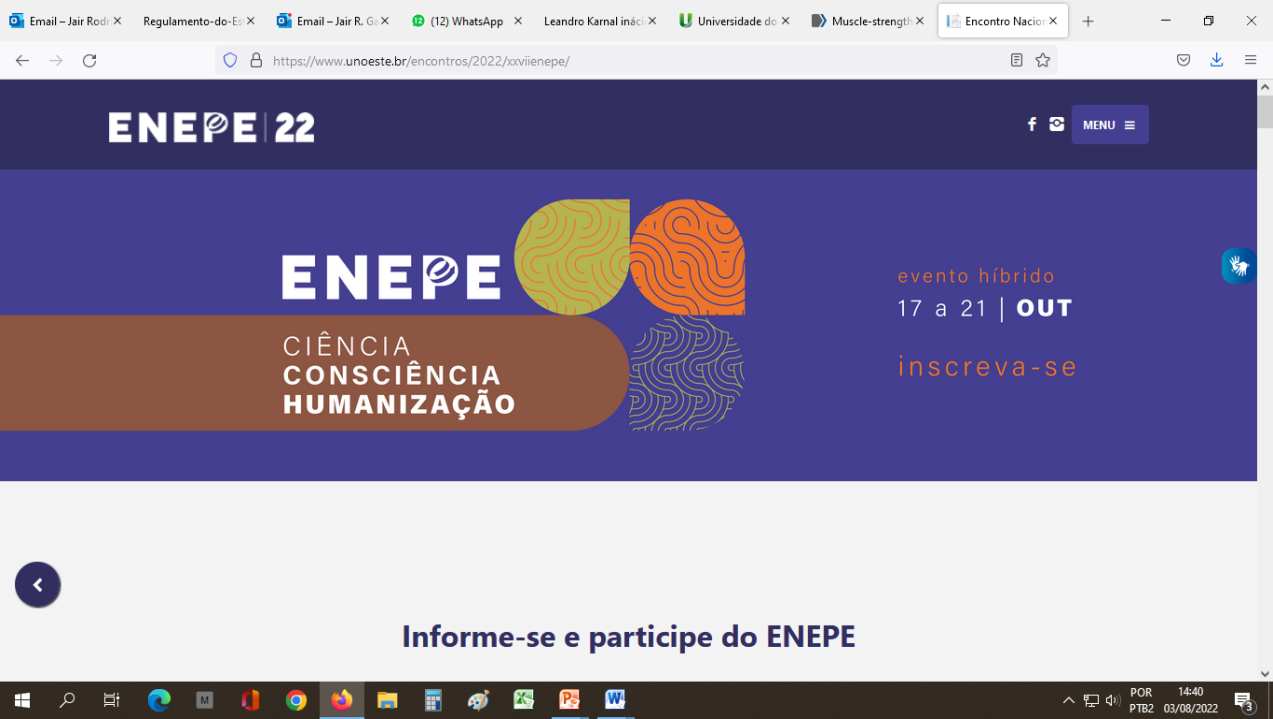 Seu Trabalho .........
INTRODUÇÃO
Seu Trabalho ........
OBJETIVO
Seu Trabalho .........
METODOLOGIA
Seu Trabalho ...........
METODOLOGIA
Seu Trabalho ........
RESULTADOS
Texto 

Tabela

Gráfico
RESULTADOS
Texto 

Tabela

Gráfico
RESULTADOS
Texto 

Tabela

Gráfico
DISCUSSÃO
Seu Trabalho ........
CONCLUSÃO
Seu Trabalho ........
REFERÊNCIAS
Seu Trabalho ........
Obrigado!
Nome, nome, nome

e-mail